Chào mừng các em đến với tiết học môn Toán
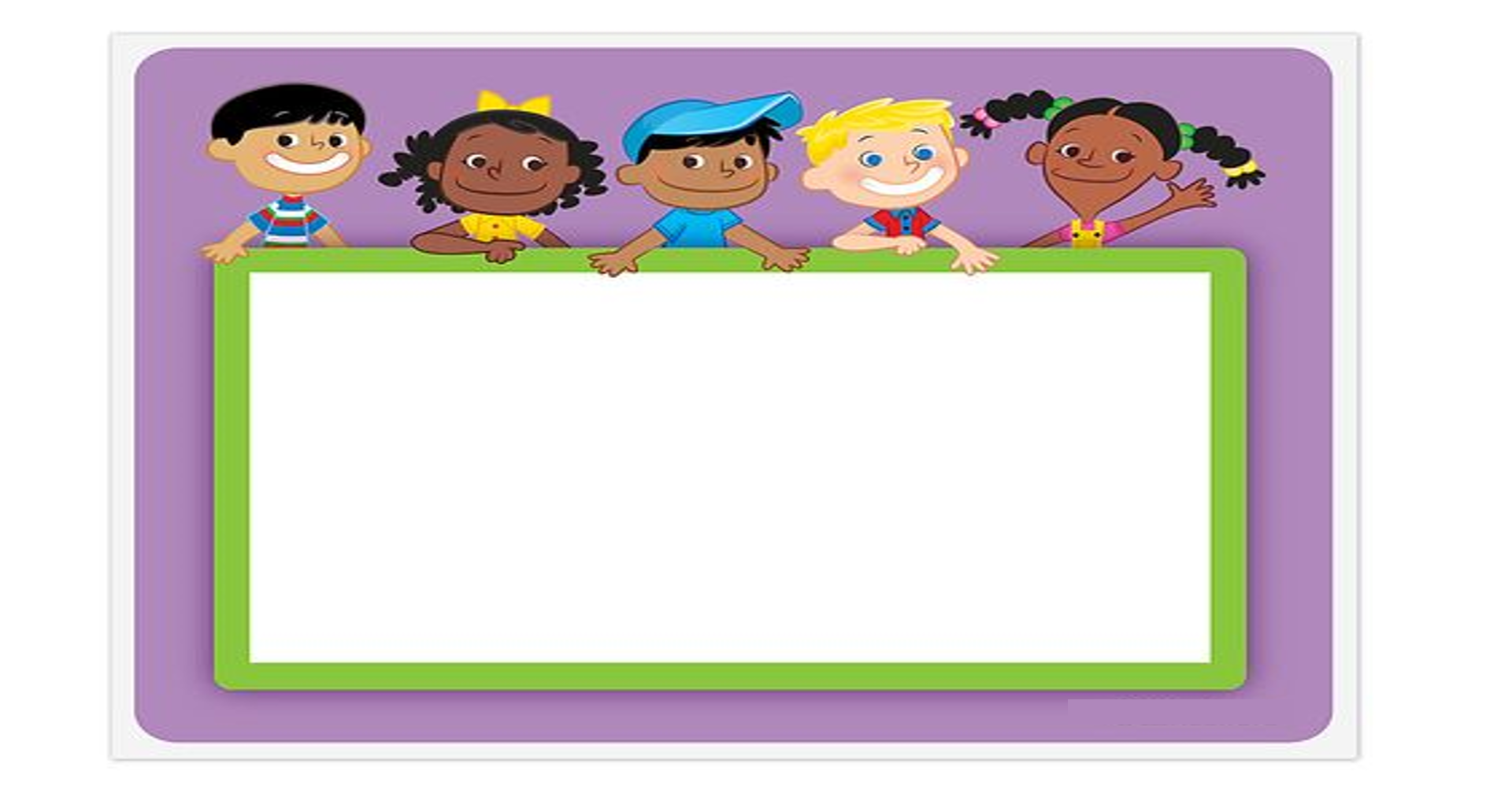 KHỞI ĐỘNG
ĐỐ BẠN
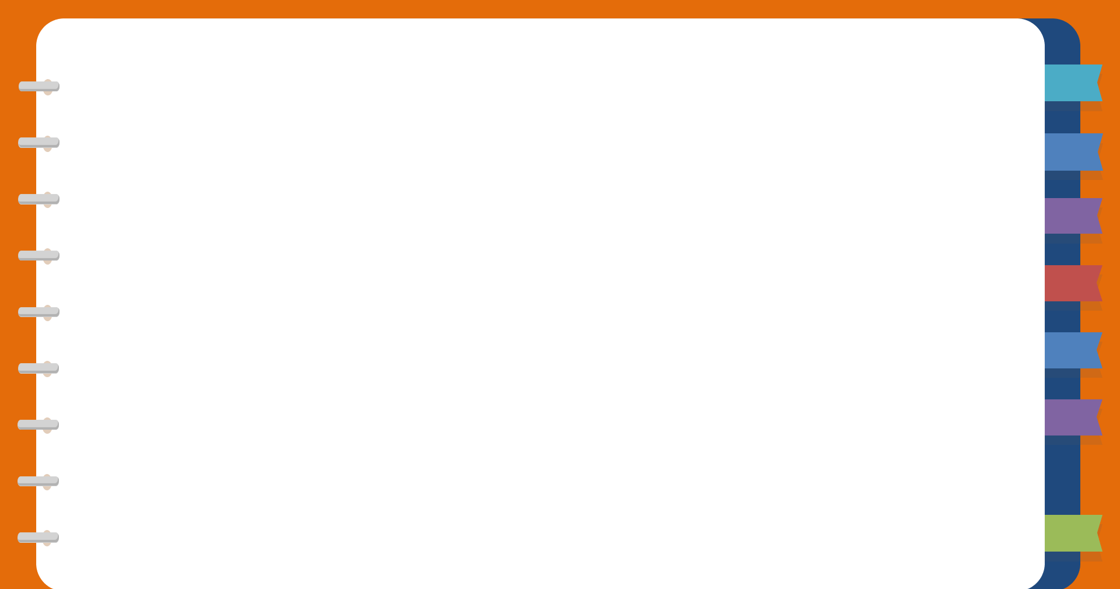 Đọc số: 764
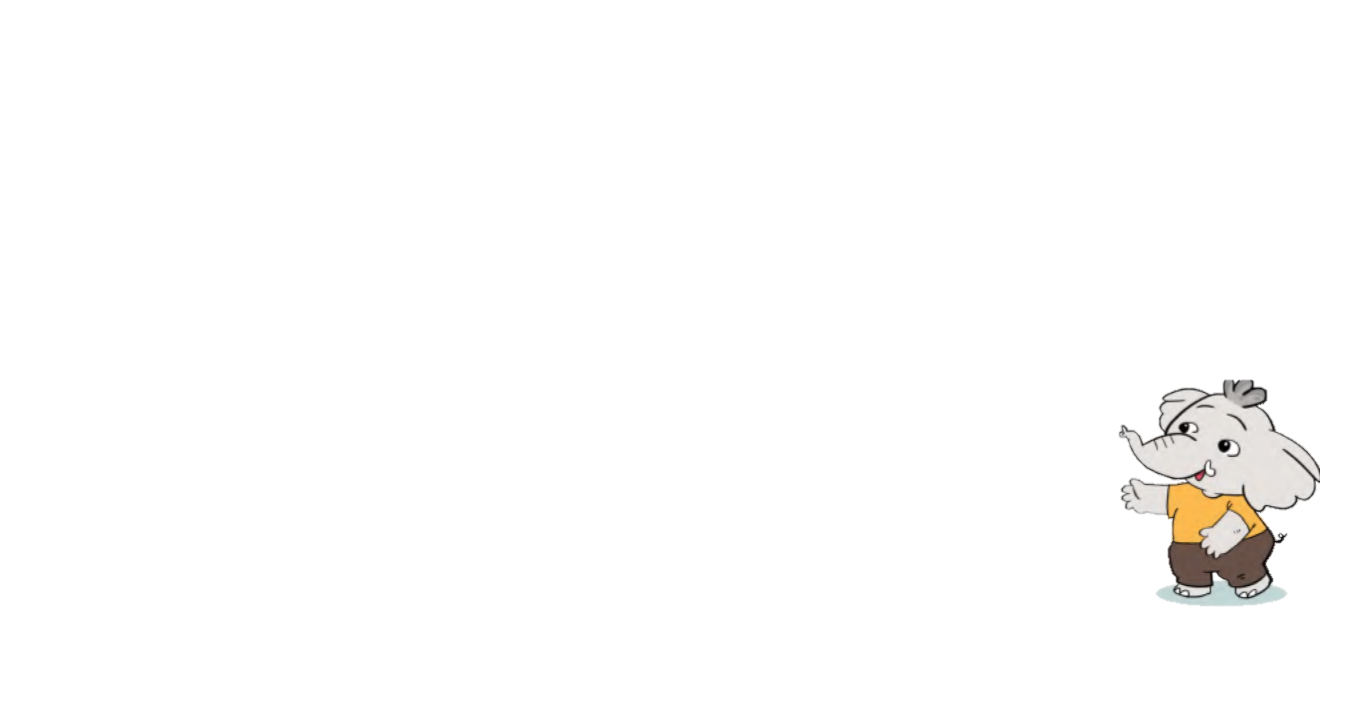 Bảy trăm sáu mươi tư
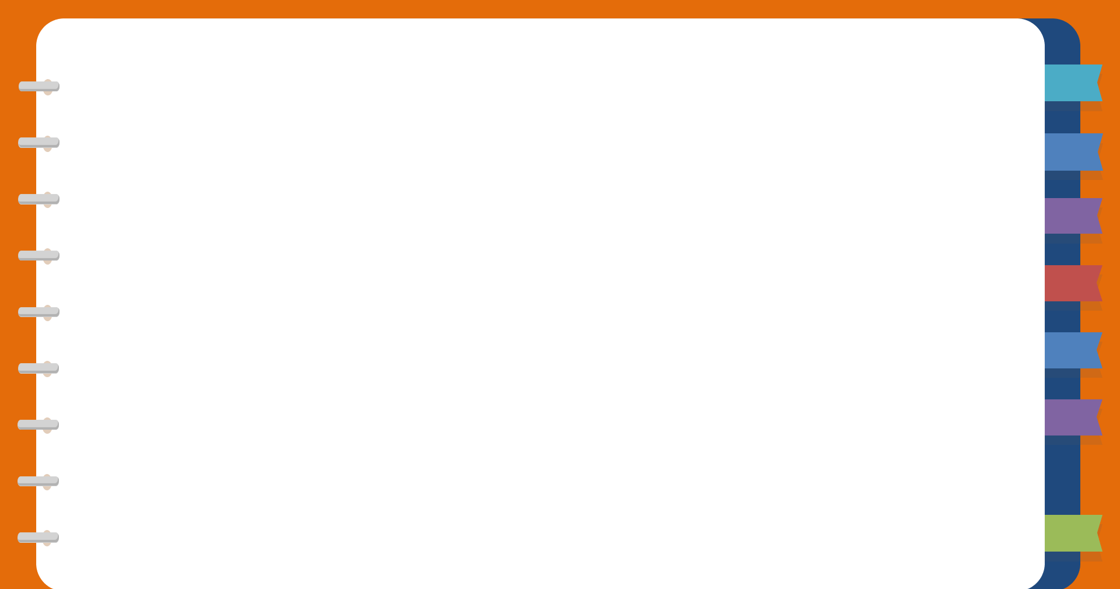 Viết số: 
Ba trăm năm mươi mốt
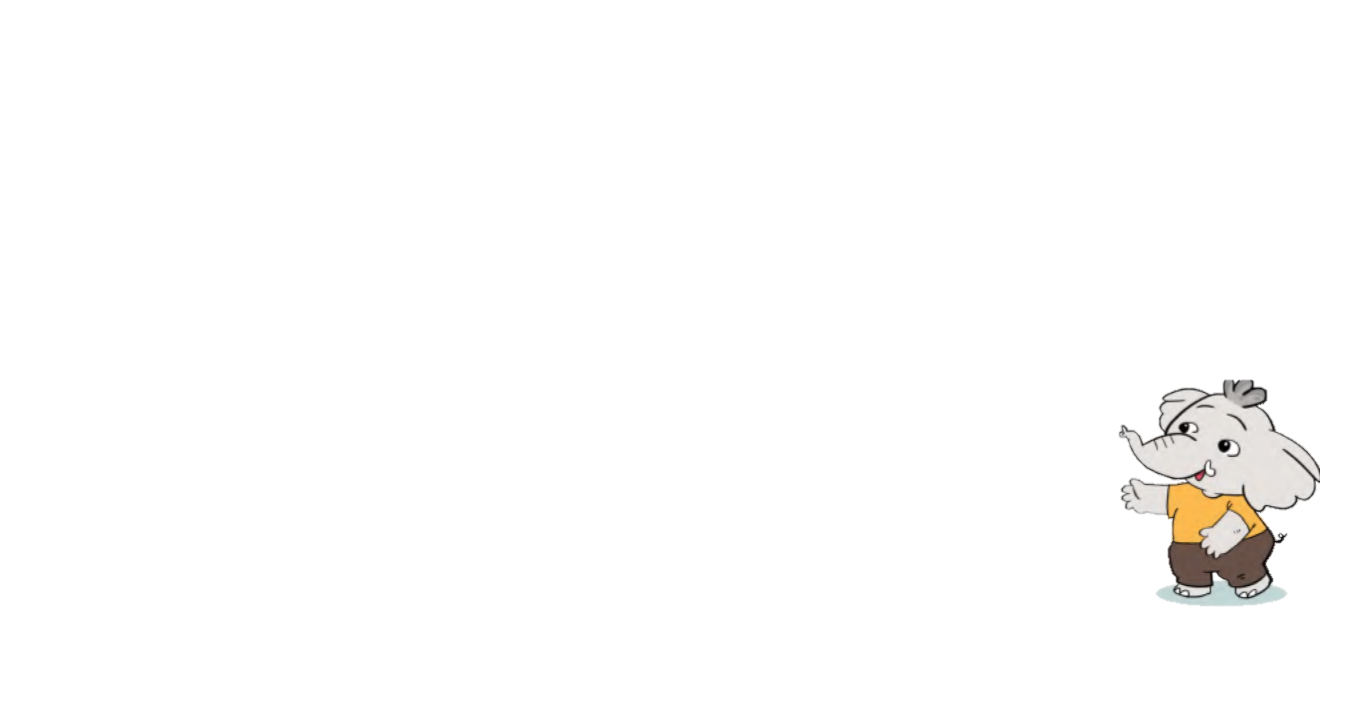 351
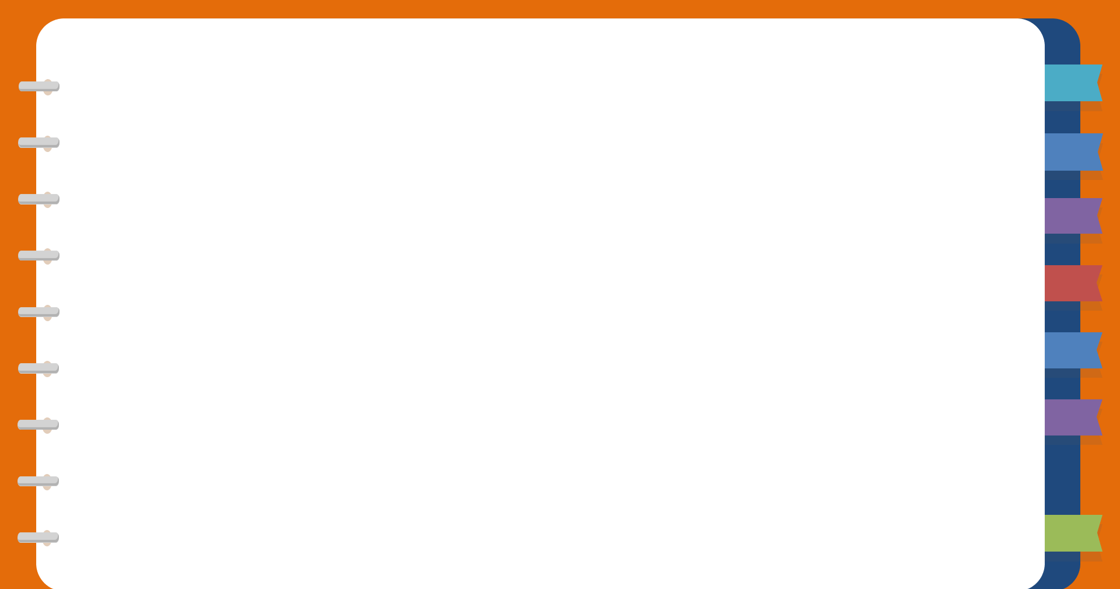 Viết số: 
Tám trăm mười
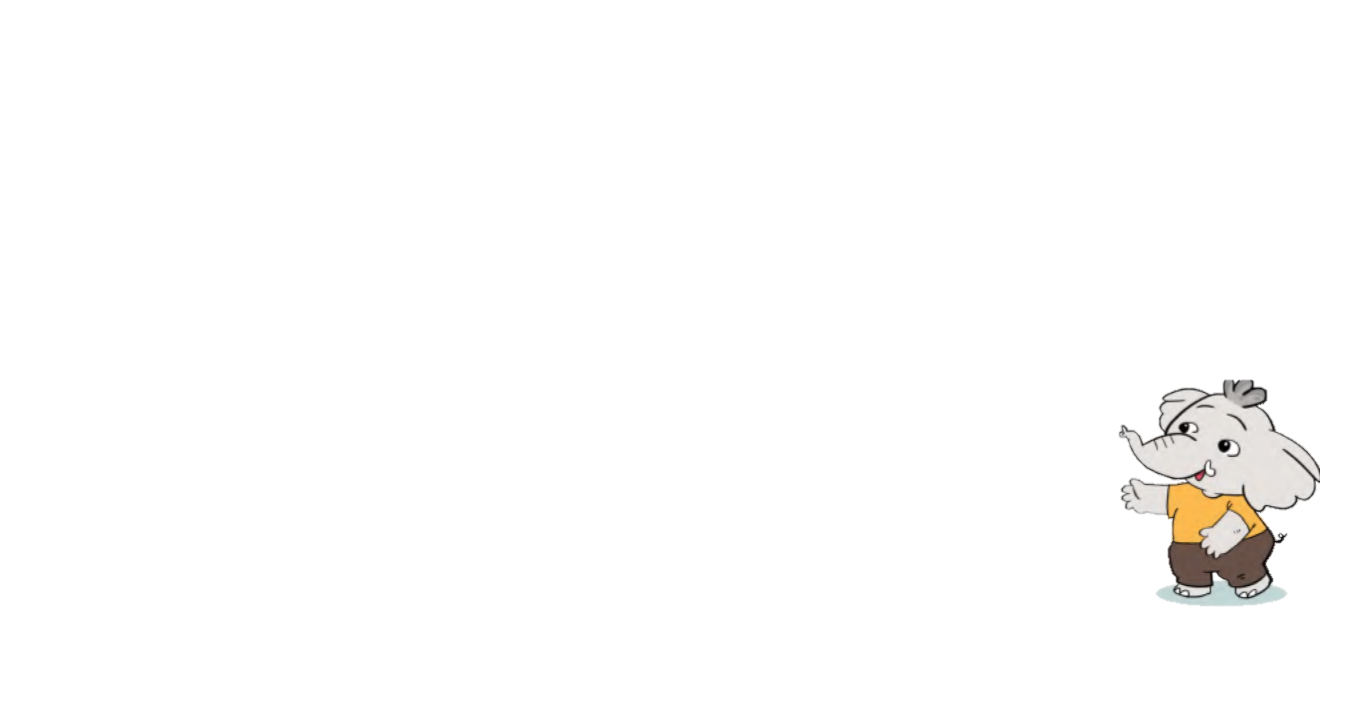 810
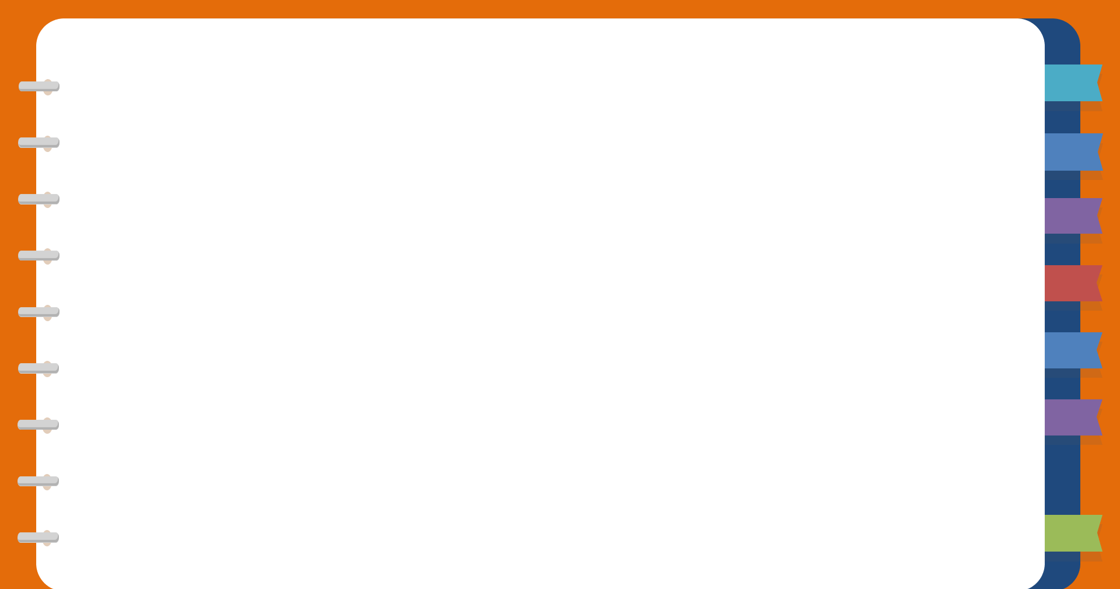 Đọc số: 215
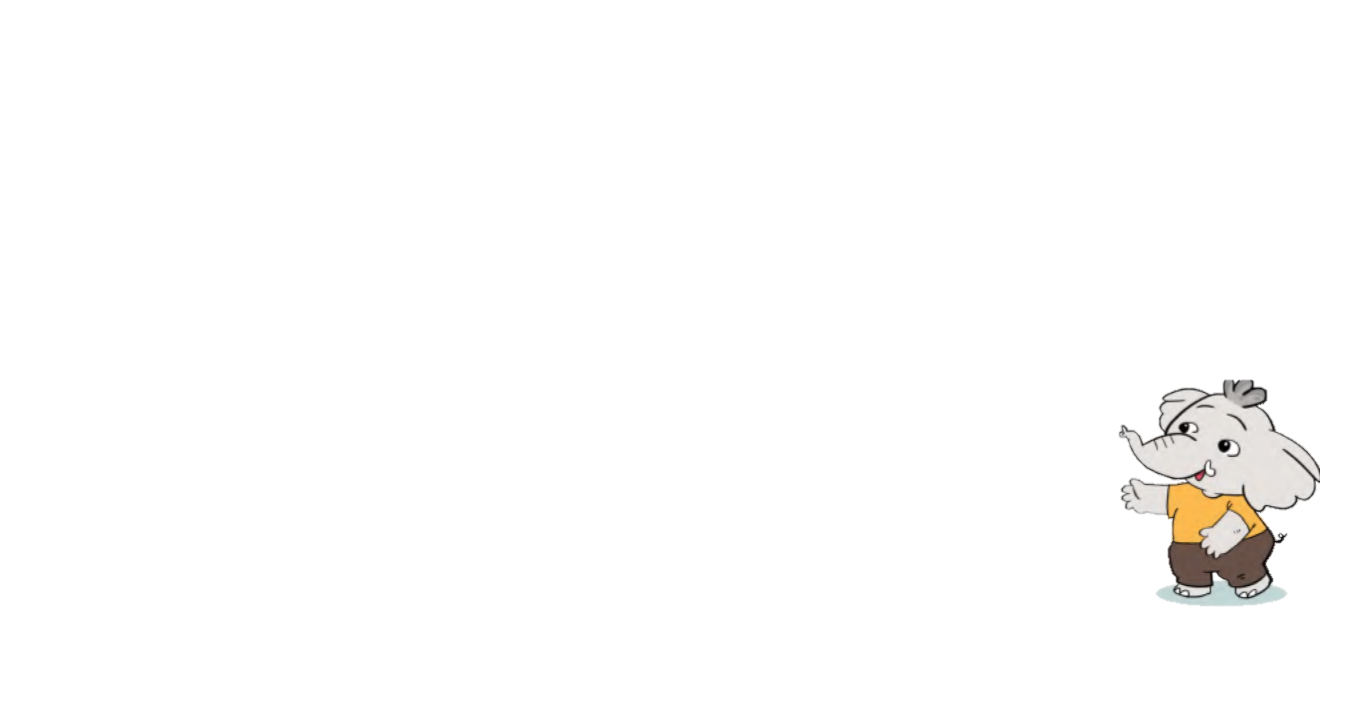 Hai trăm mười lăm
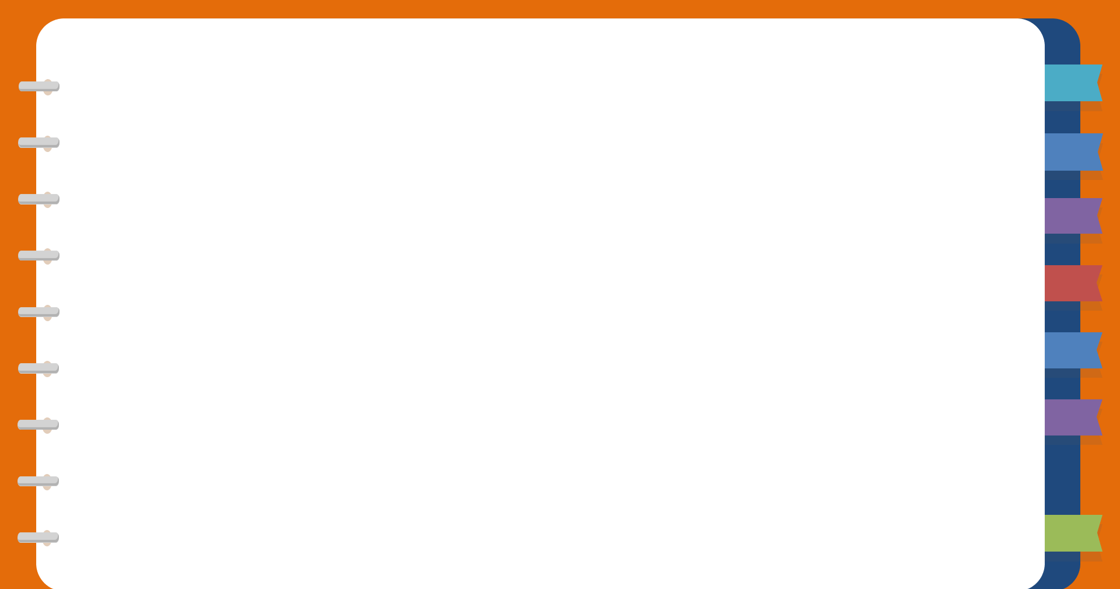 Đọc số: 501
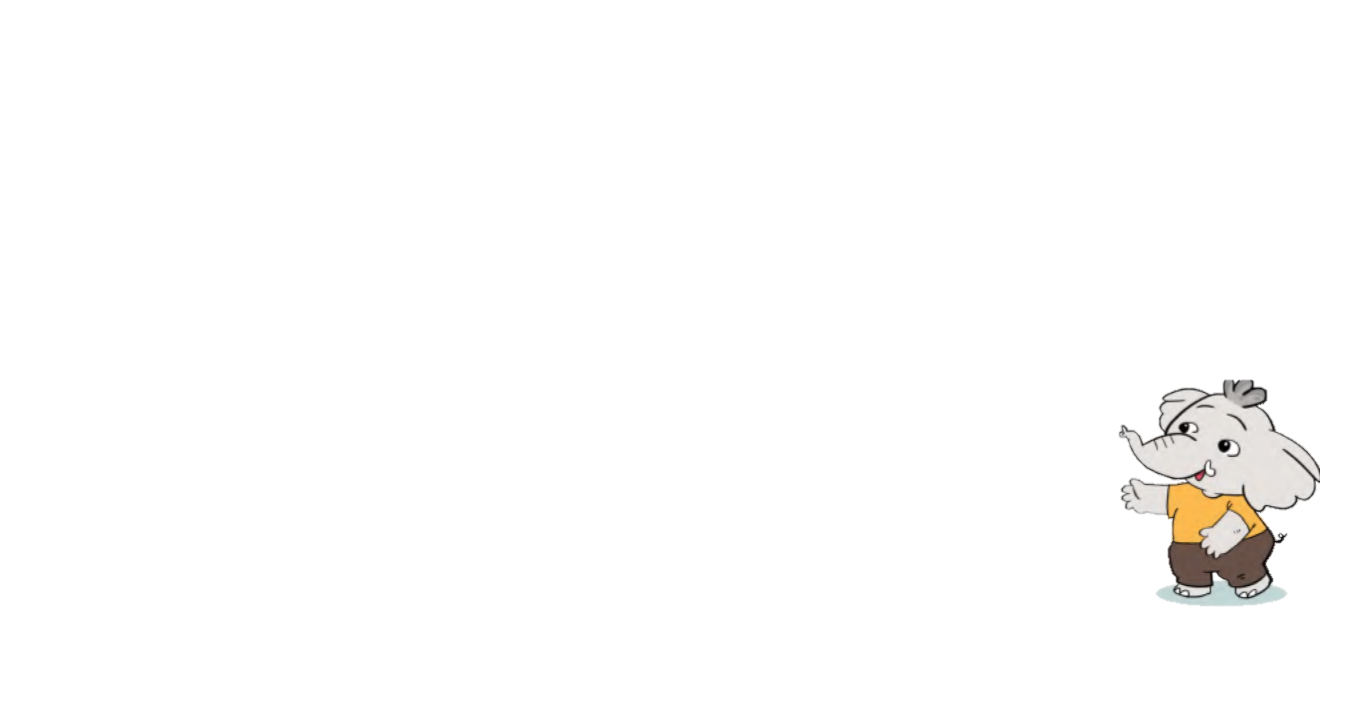 Năm trăm linh một
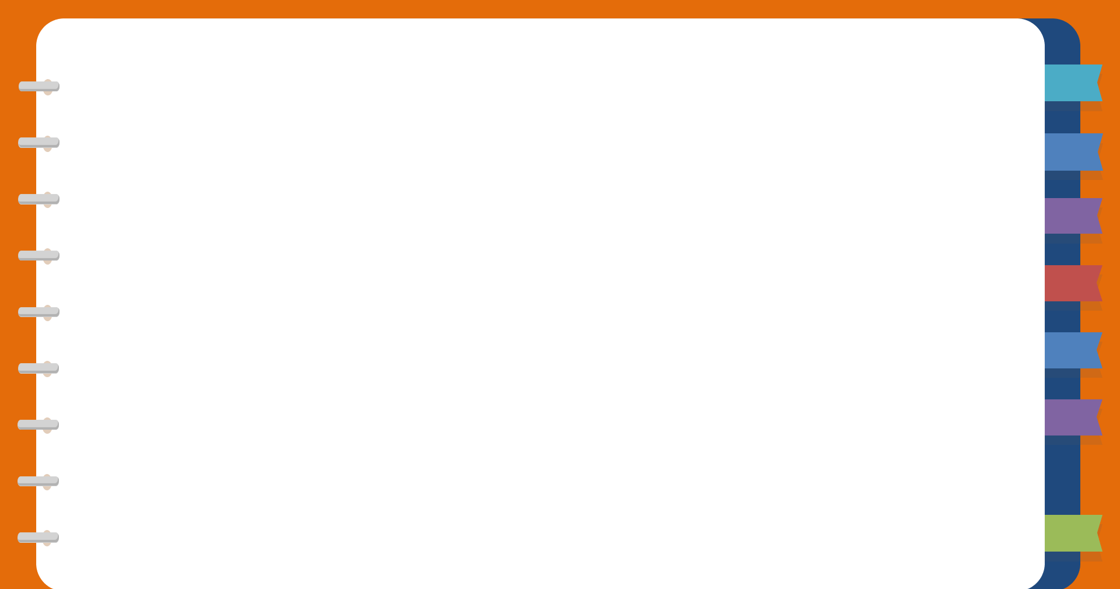 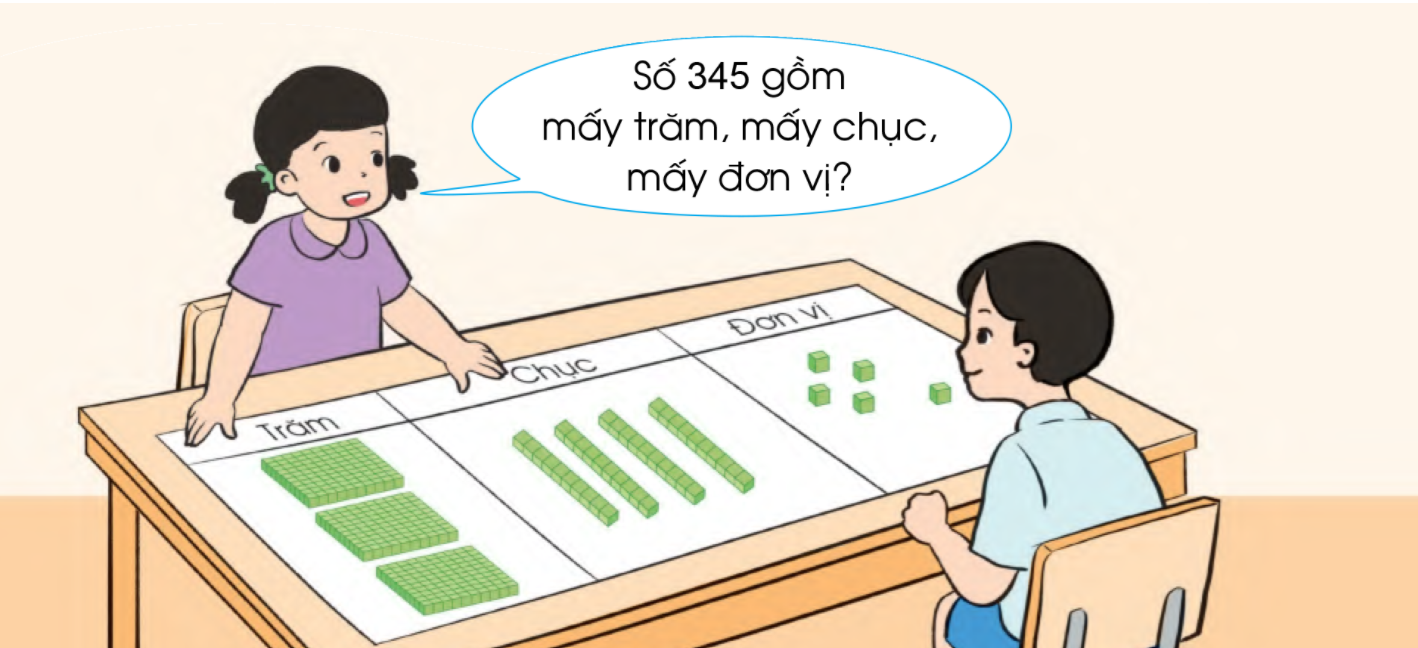 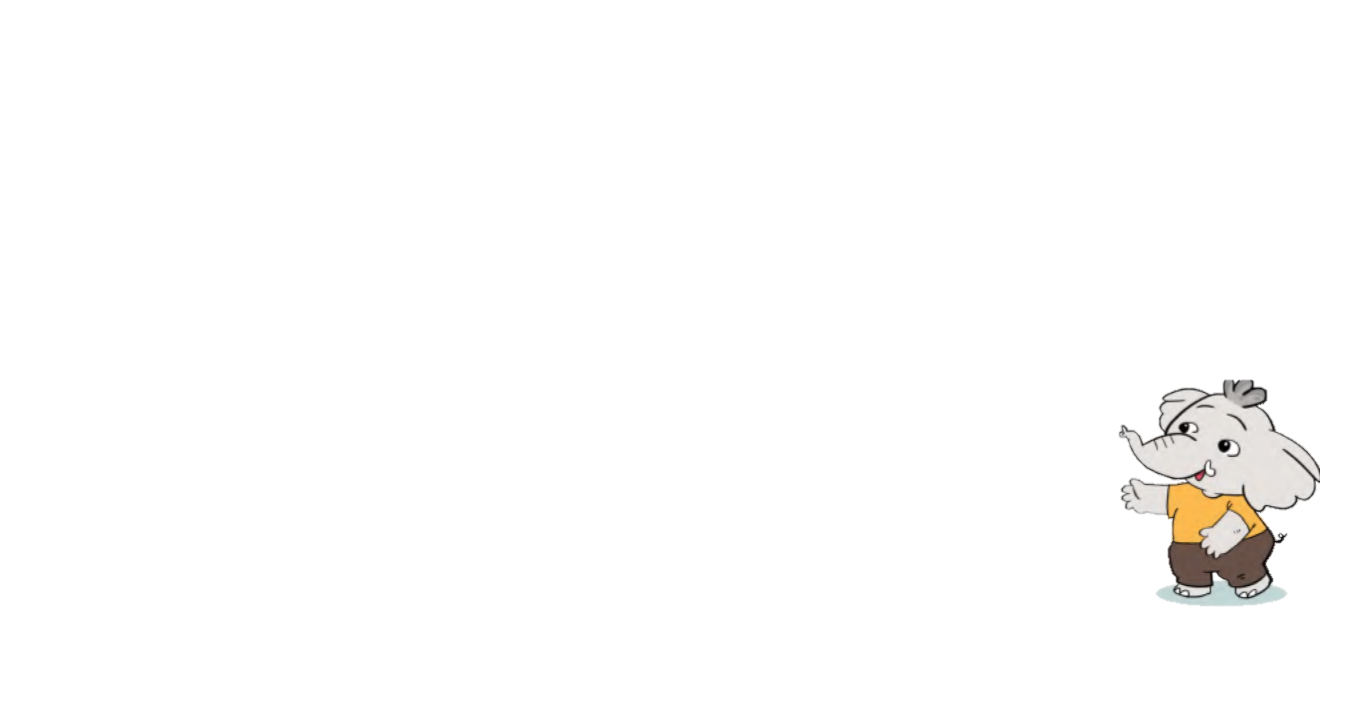 Hai bạn trong bức tranh đang làm gì?
Toán
Các số có ba chữ số (tiếp theo)
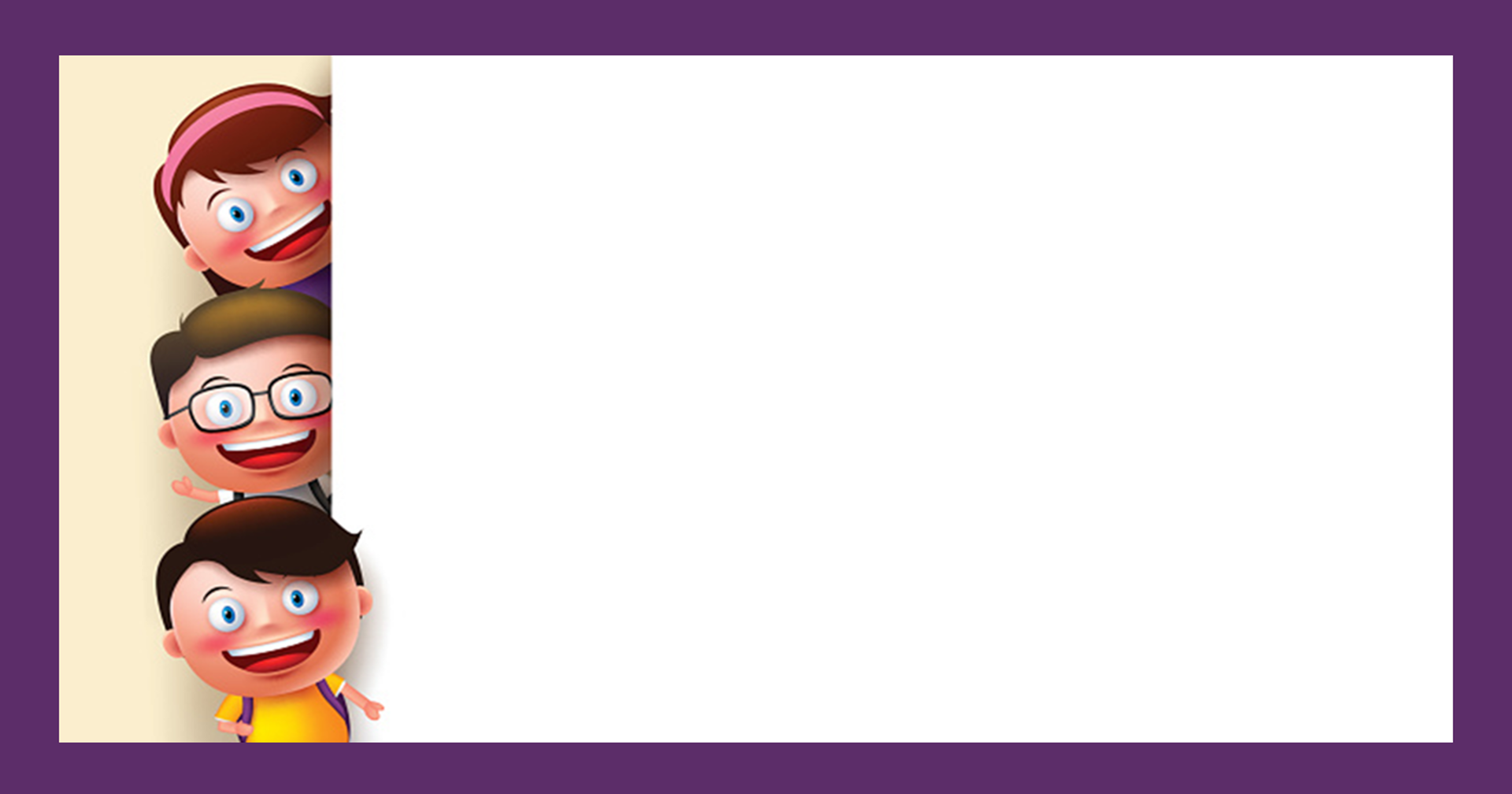 YÊU CẦU CẦN ĐẠT
Thực hiện được việc phân tích số có ba chữ số thành các trăm, chục, đơn vị.
Thực hành vận dụng trong giải quyết các tình huống thực tế.
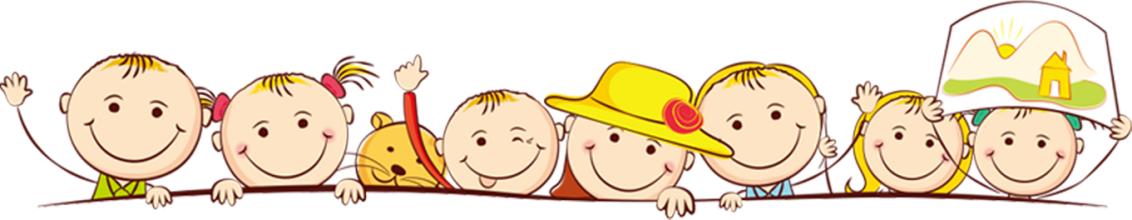 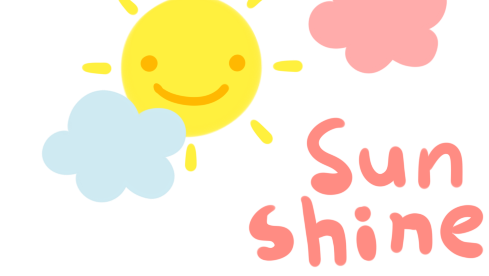 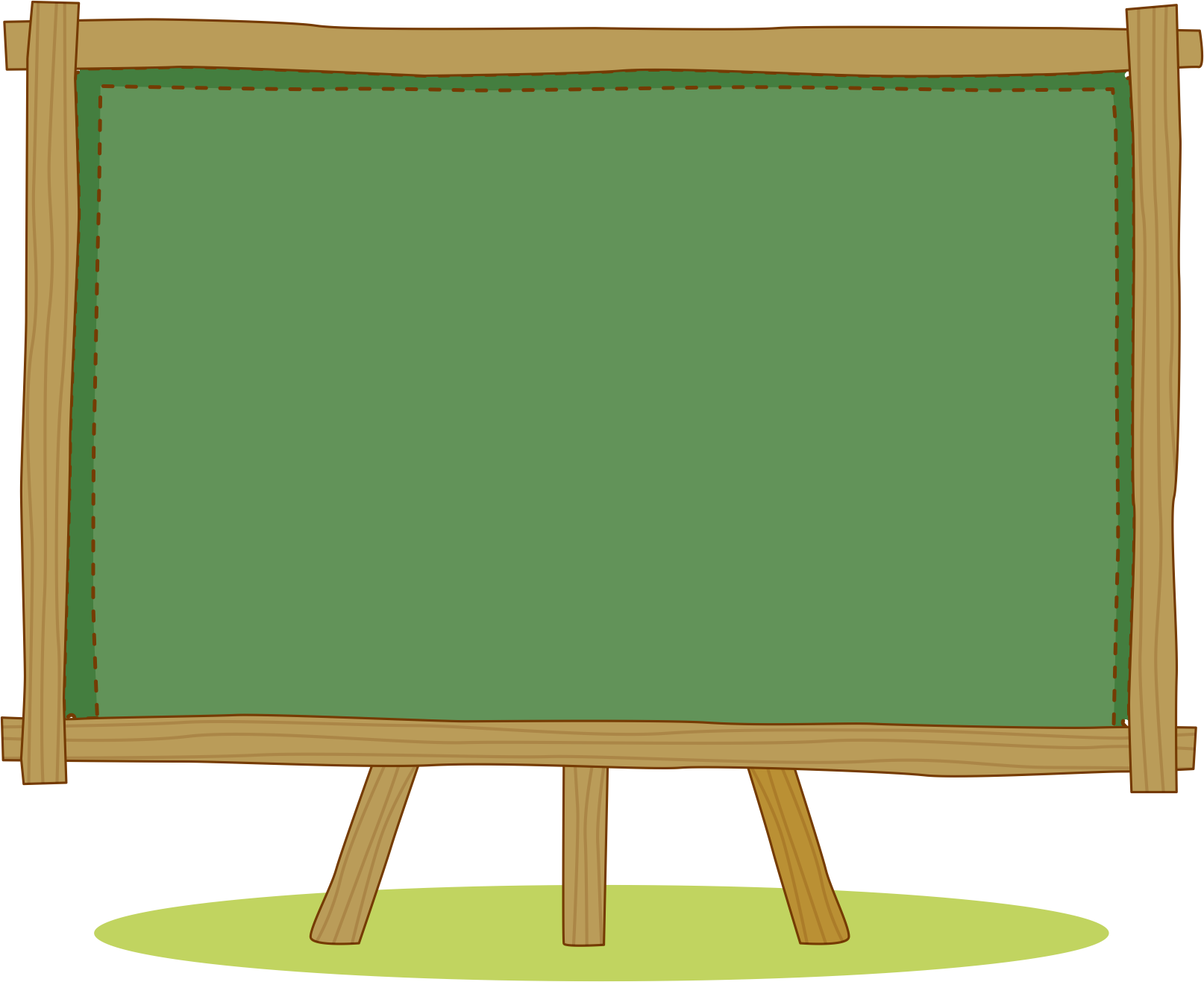 KHÁM PHÁ 
KIẾN THỨC MỚI
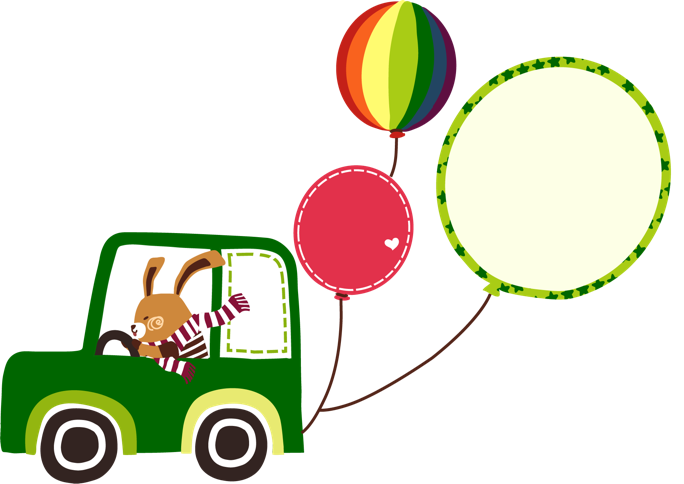 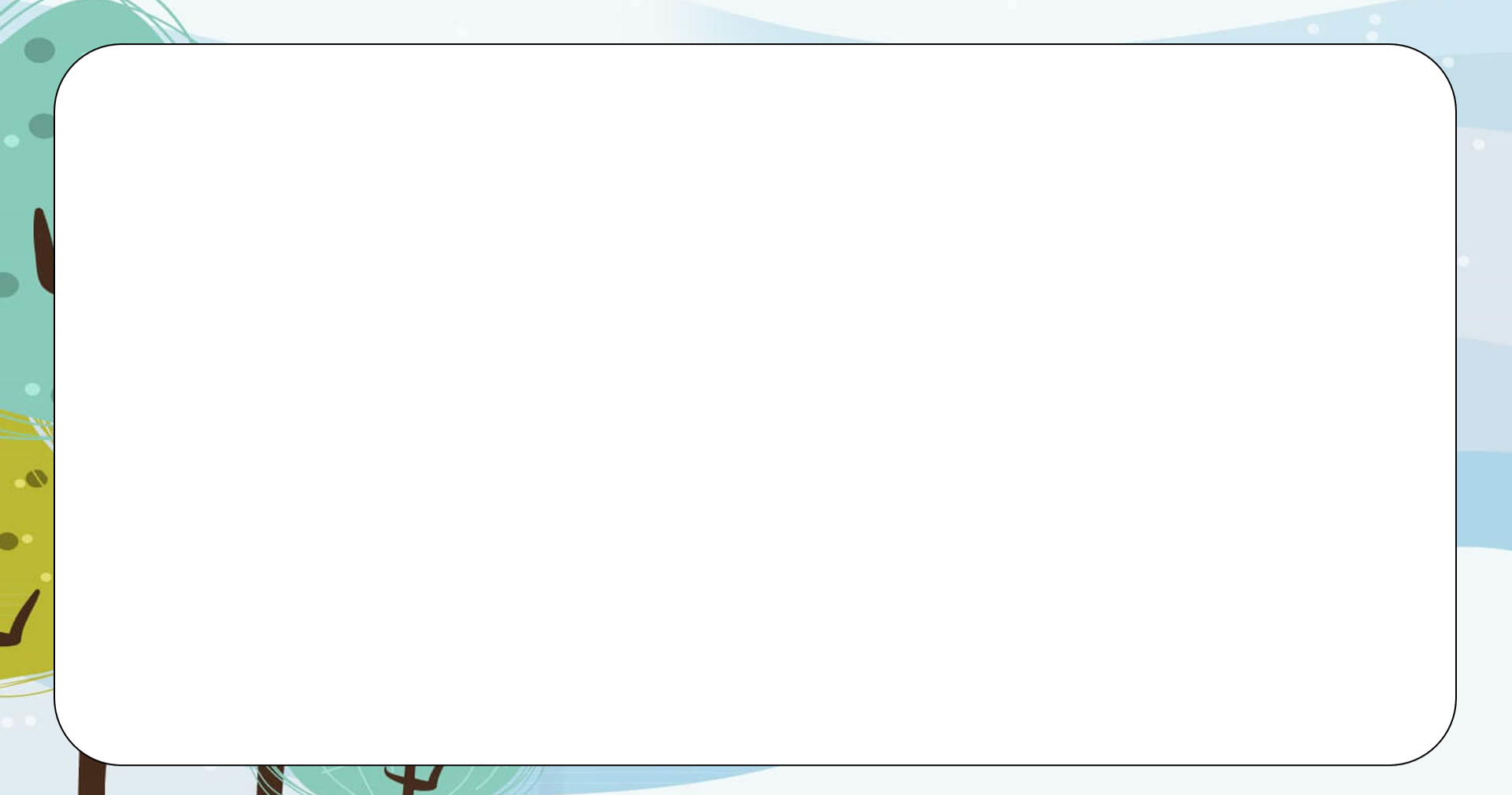 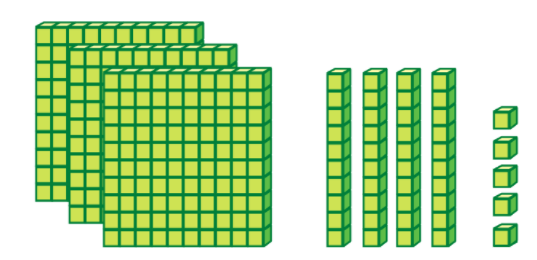 Số 345 gồm 
3 trăm, 4 chục, 5 đơn vị
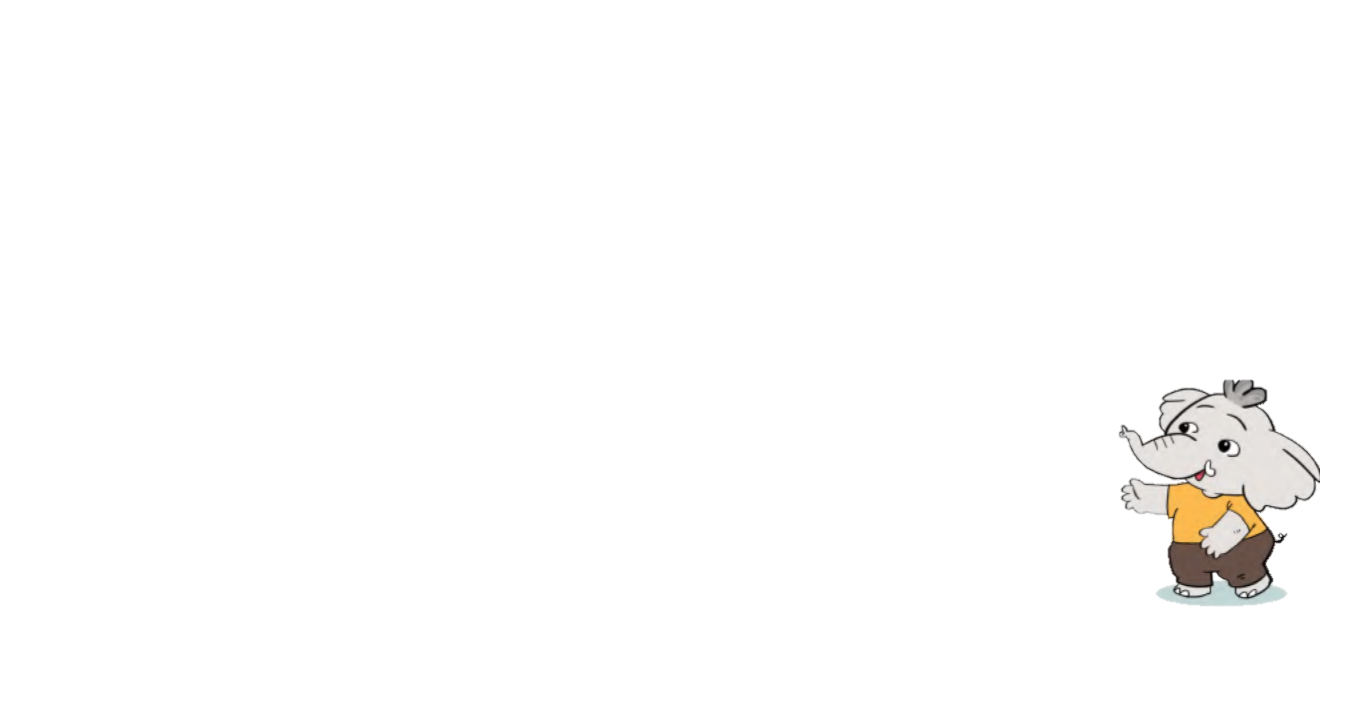 345
Ba trăm bốn mươi lăm
5
4
3
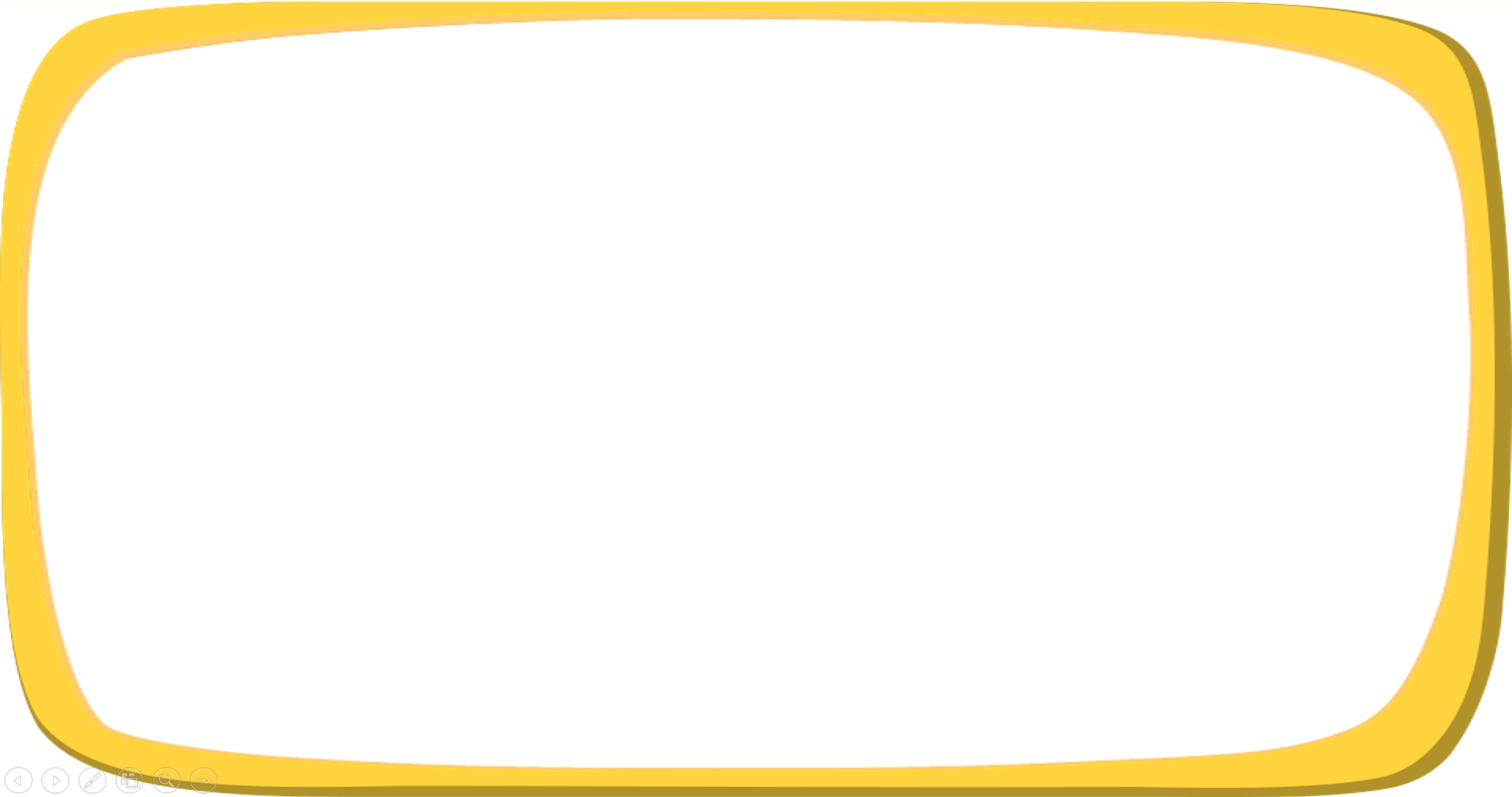 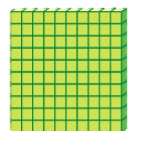 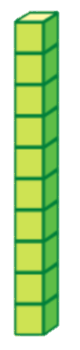 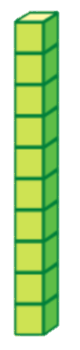 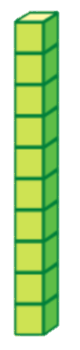 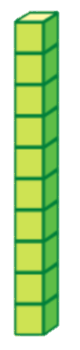 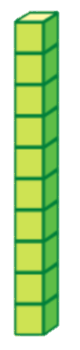 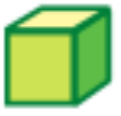 Số 156 gồm 
1 trăm, 5 chục, 6 đơn vị
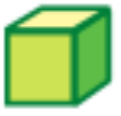 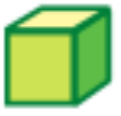 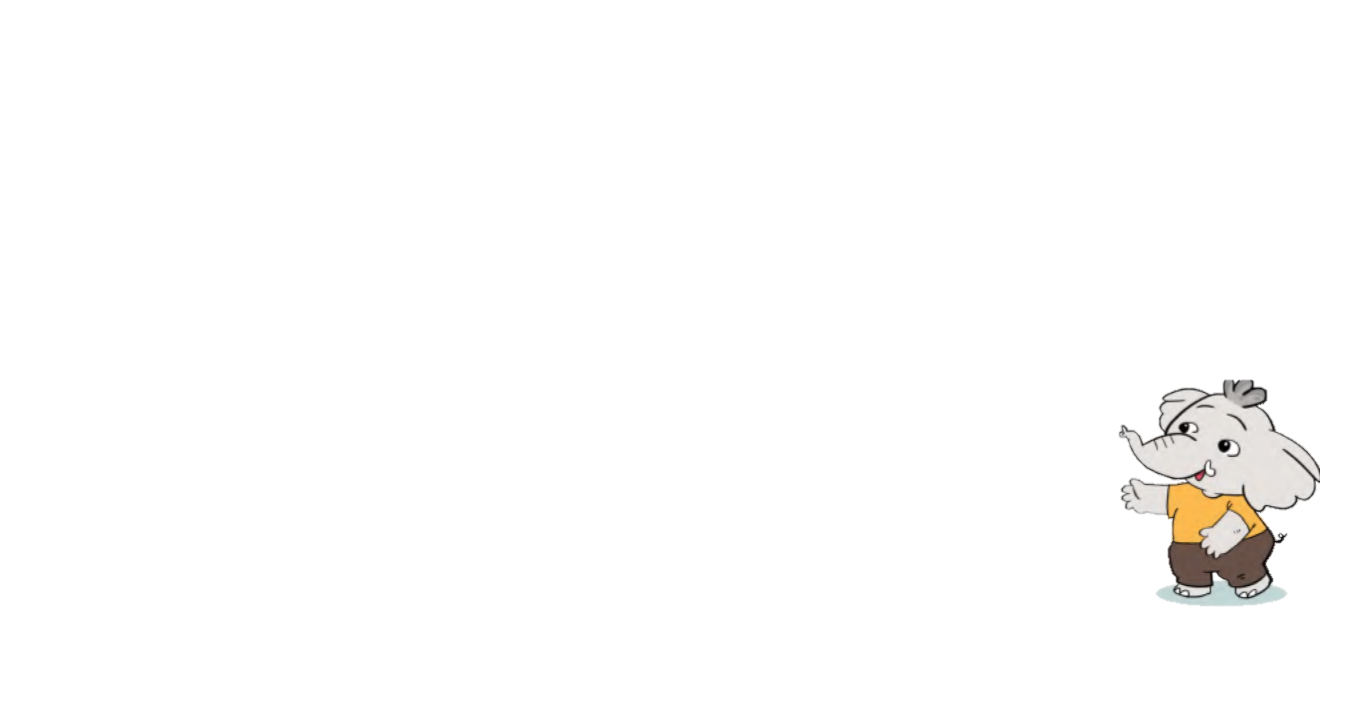 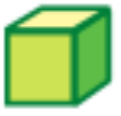 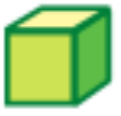 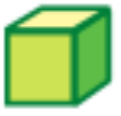 156
Một trăm năm mươi sáu
6
5
1
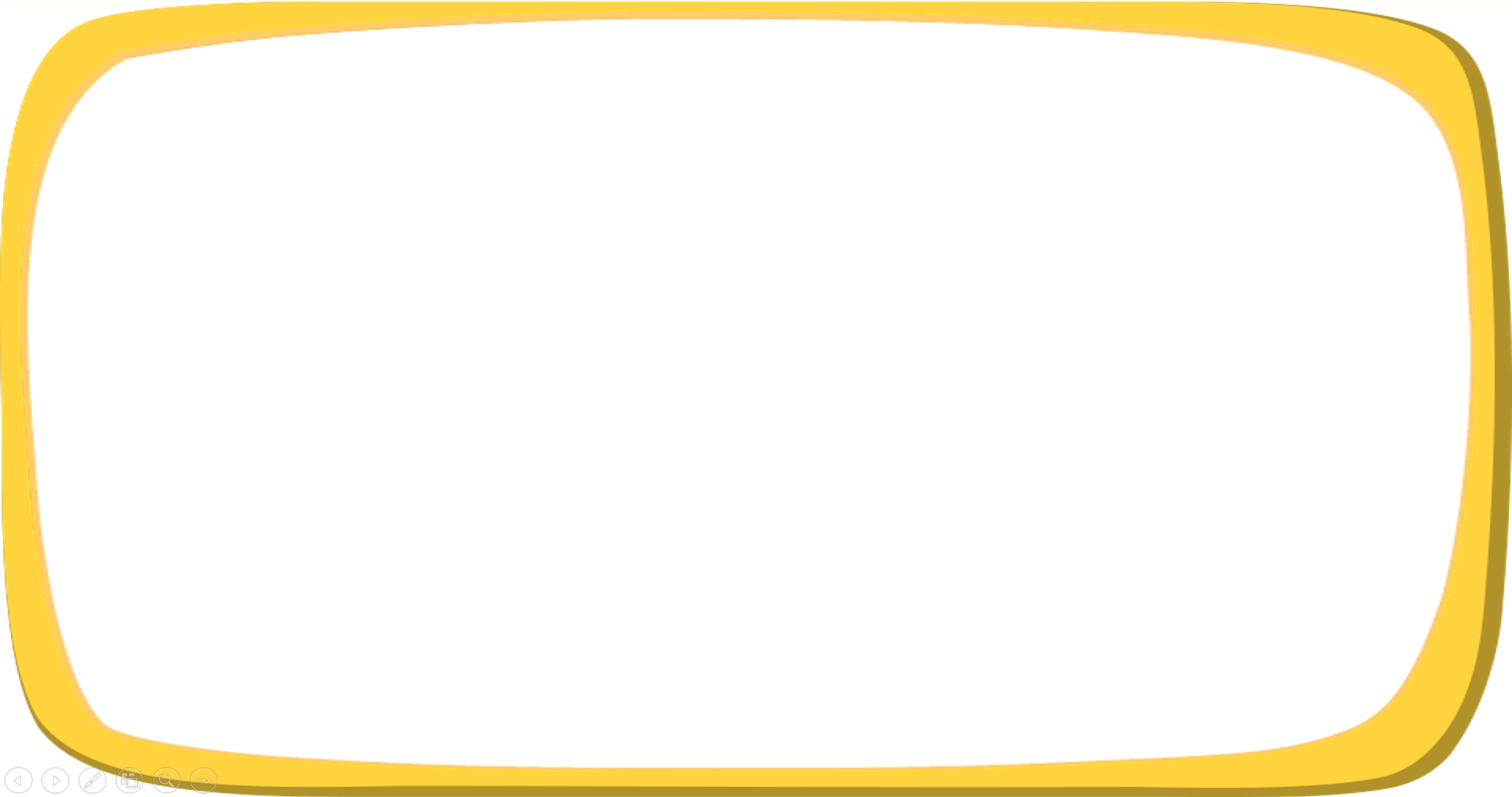 Số 462 gồm 
4 trăm, 6 chục, 2 đơn vị
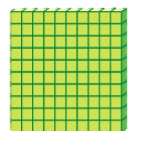 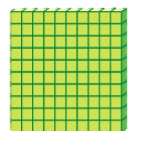 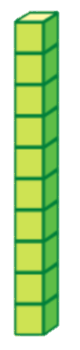 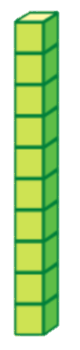 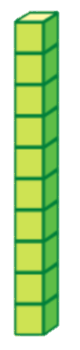 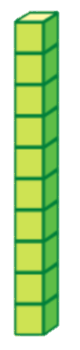 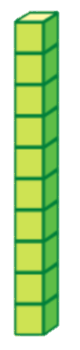 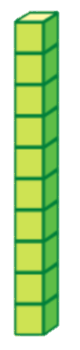 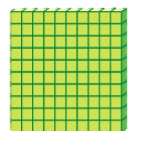 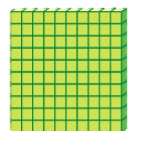 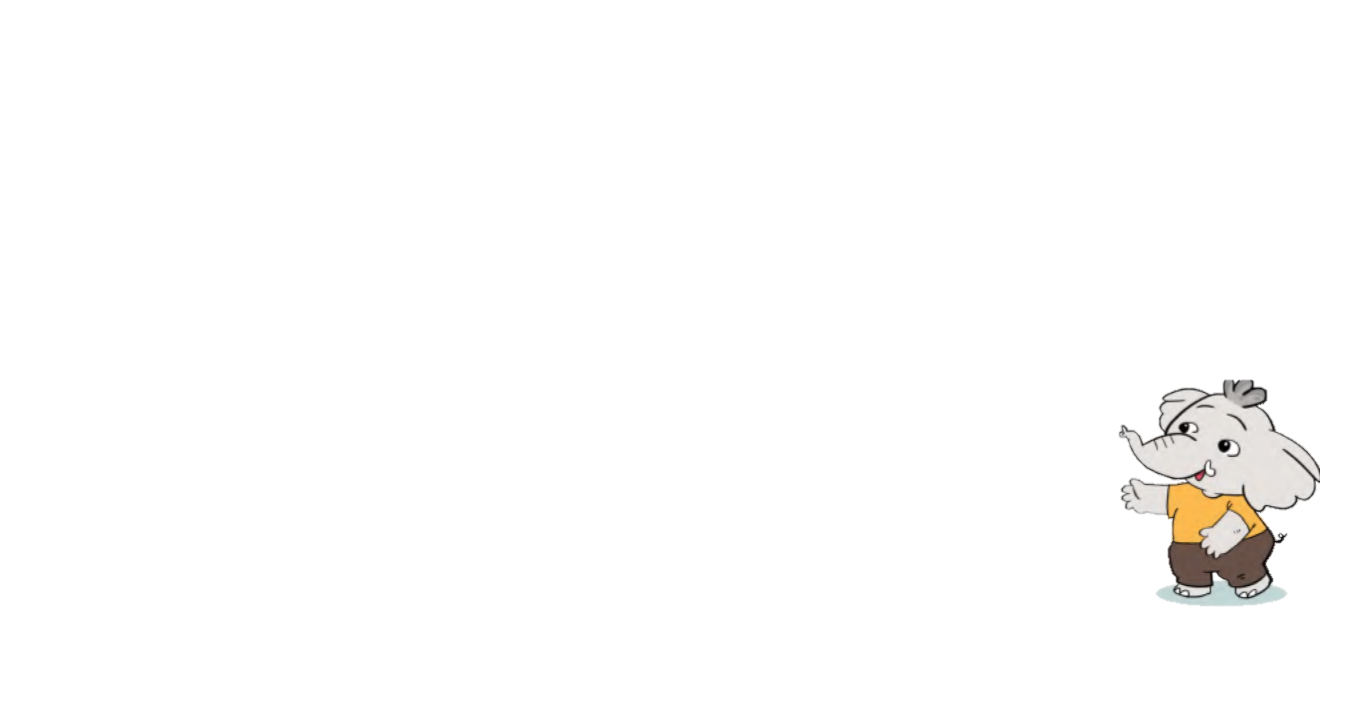 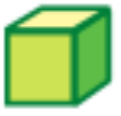 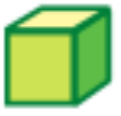 462
Bốn trăm sáu mươi hai
6
2
4
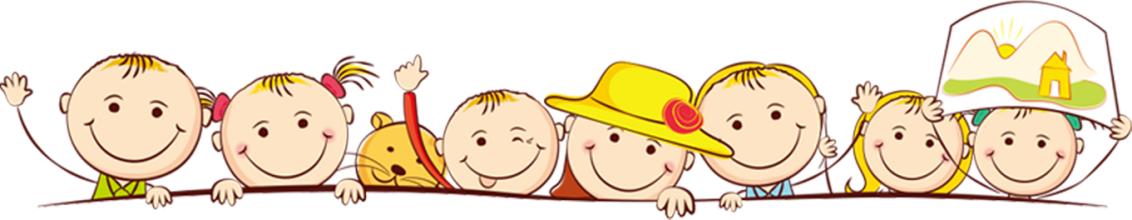 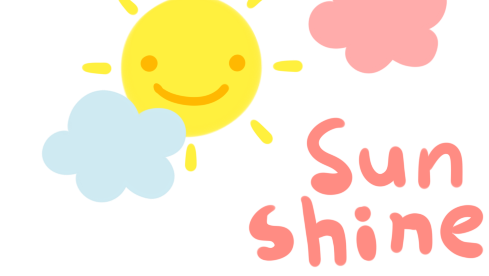 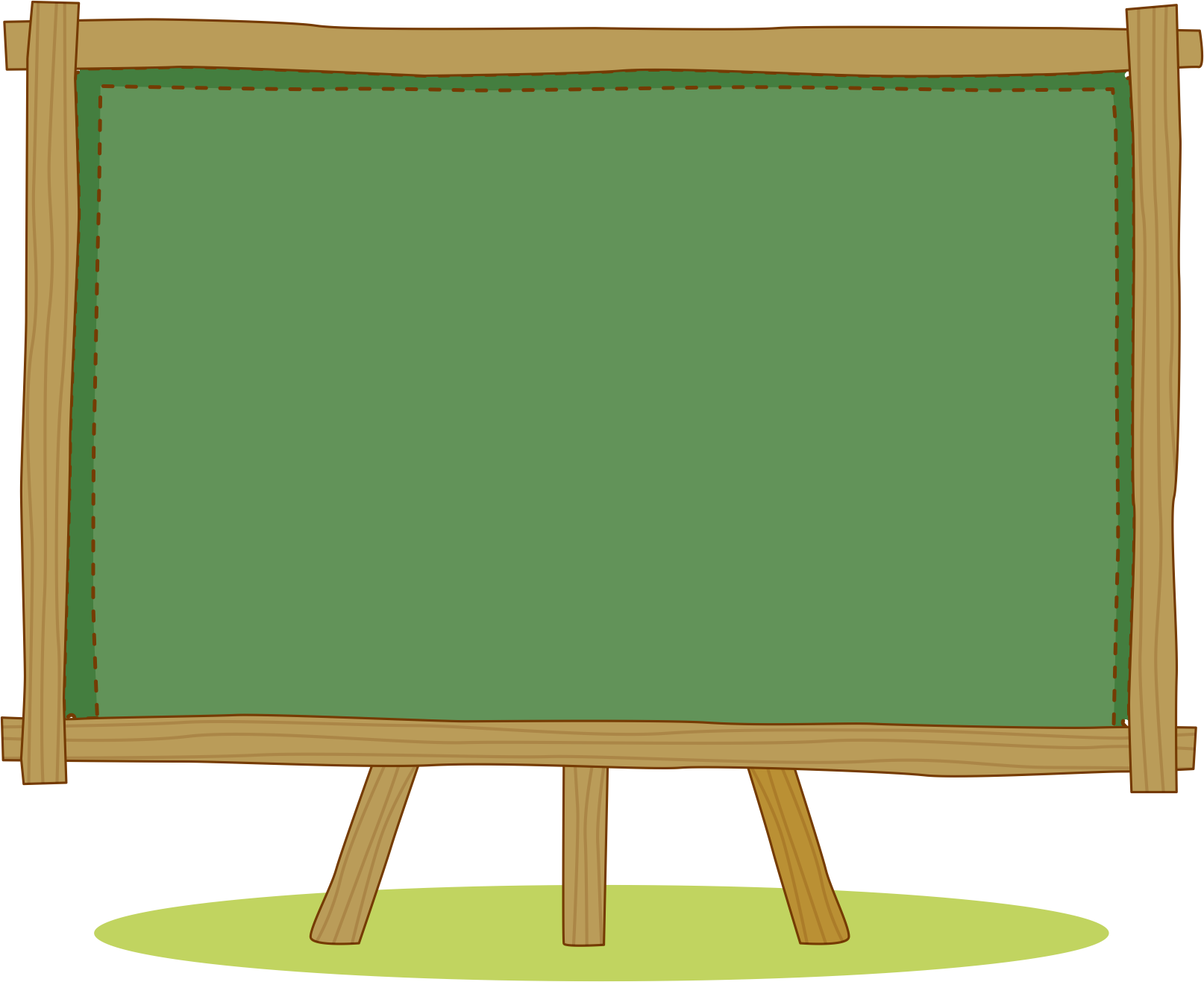 LUYỆN TẬP – 
THỰC HÀNH
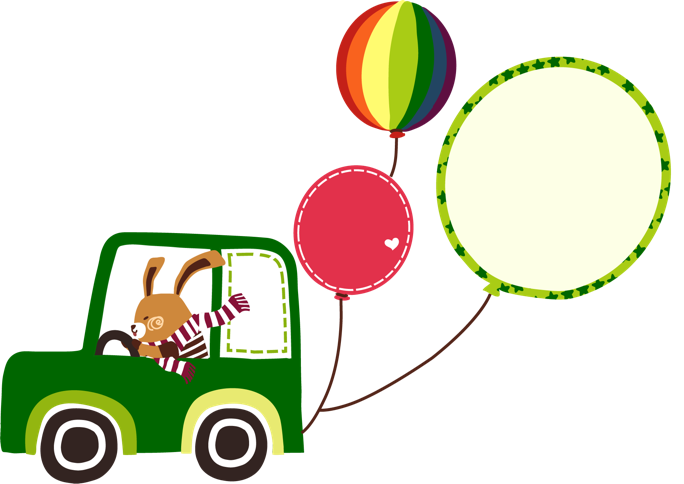 Số?
1
z
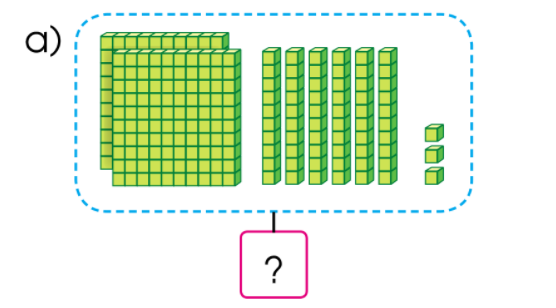 3
6
2
263
620
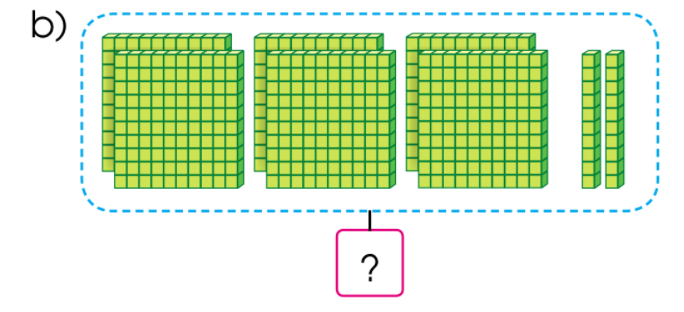 0
2
6
1
Thực hiện (theo mẫu):
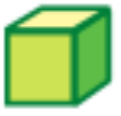 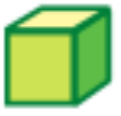 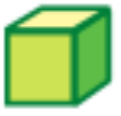 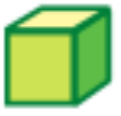 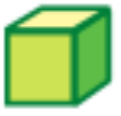 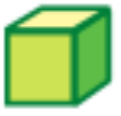 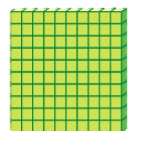 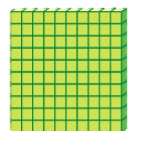 Hai trăm ba mươi sáu
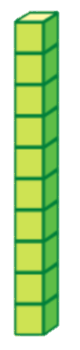 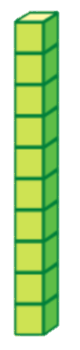 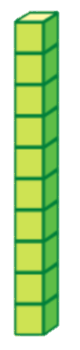 2
236
6
3
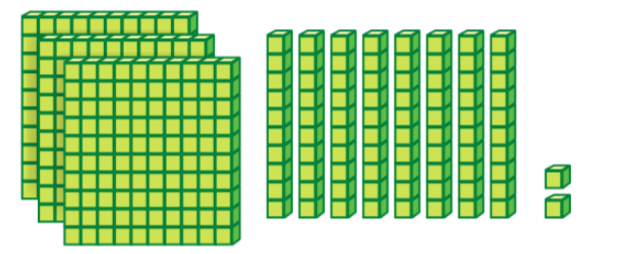 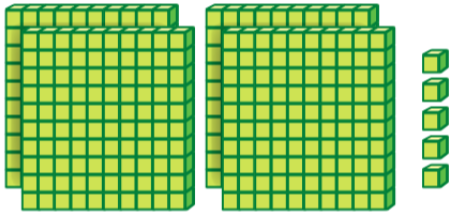 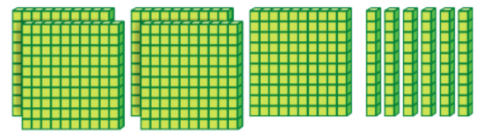 Nói (theo mẫu):
3
z
Mẫu:
gồm 2 trăm 3 chục 6 đơn vị
236
127 gồm        trăm        chục        đơn vị
360 gồm        trăm        chục        đơn vị
802 gồm        trăm        chục        đơn vị
7
?
2
?
1
?
0
6
?
?
3
?
2
0
?
?
?
8
Chọn chữ đứng trước đáp án đúng:
4
z
Một hộ gia đình nuôi 3 trăm con gà, 9 chục con vịt và 8 con ngỗng. Hộ gia đình đó nuôi được tất cả số con gà, vịt, ngỗng là:
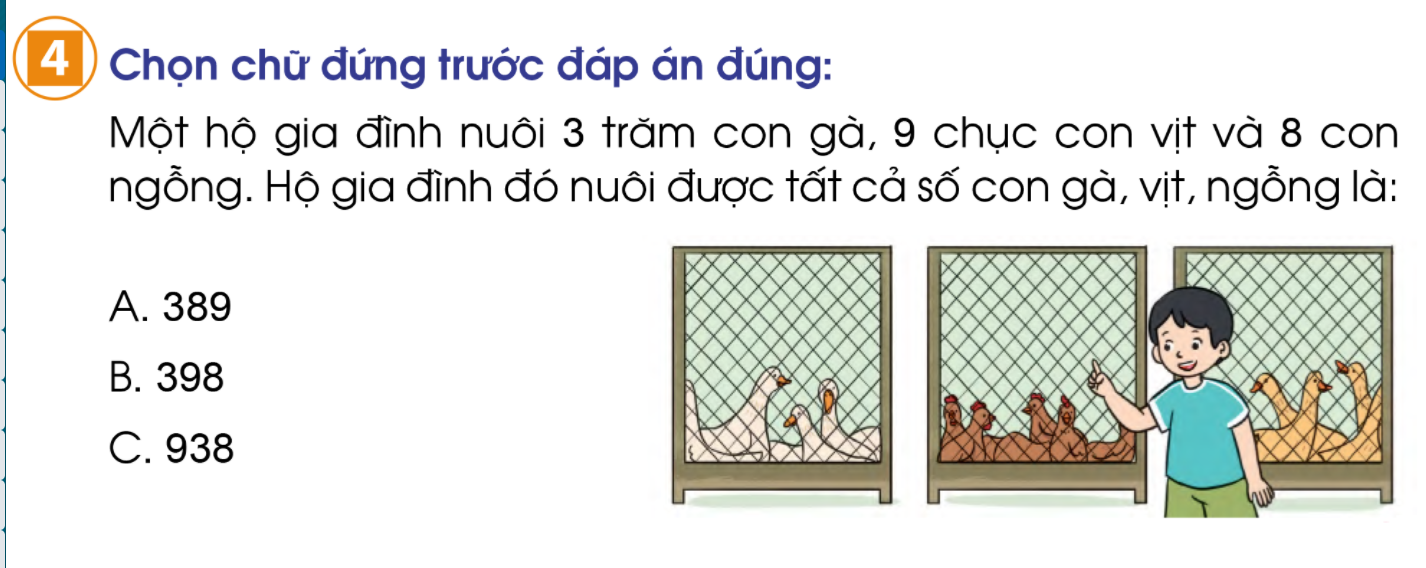 A. 389
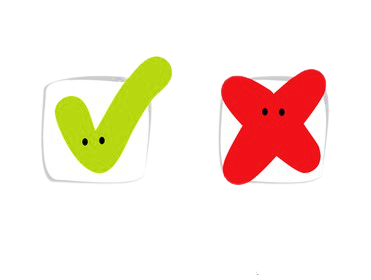 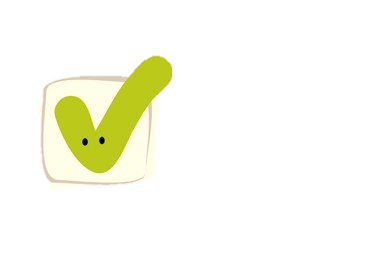 B. 398
C. 938
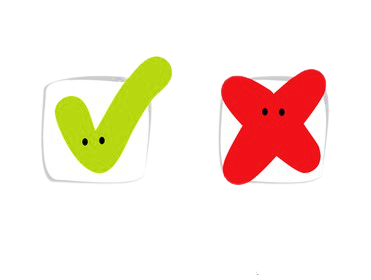 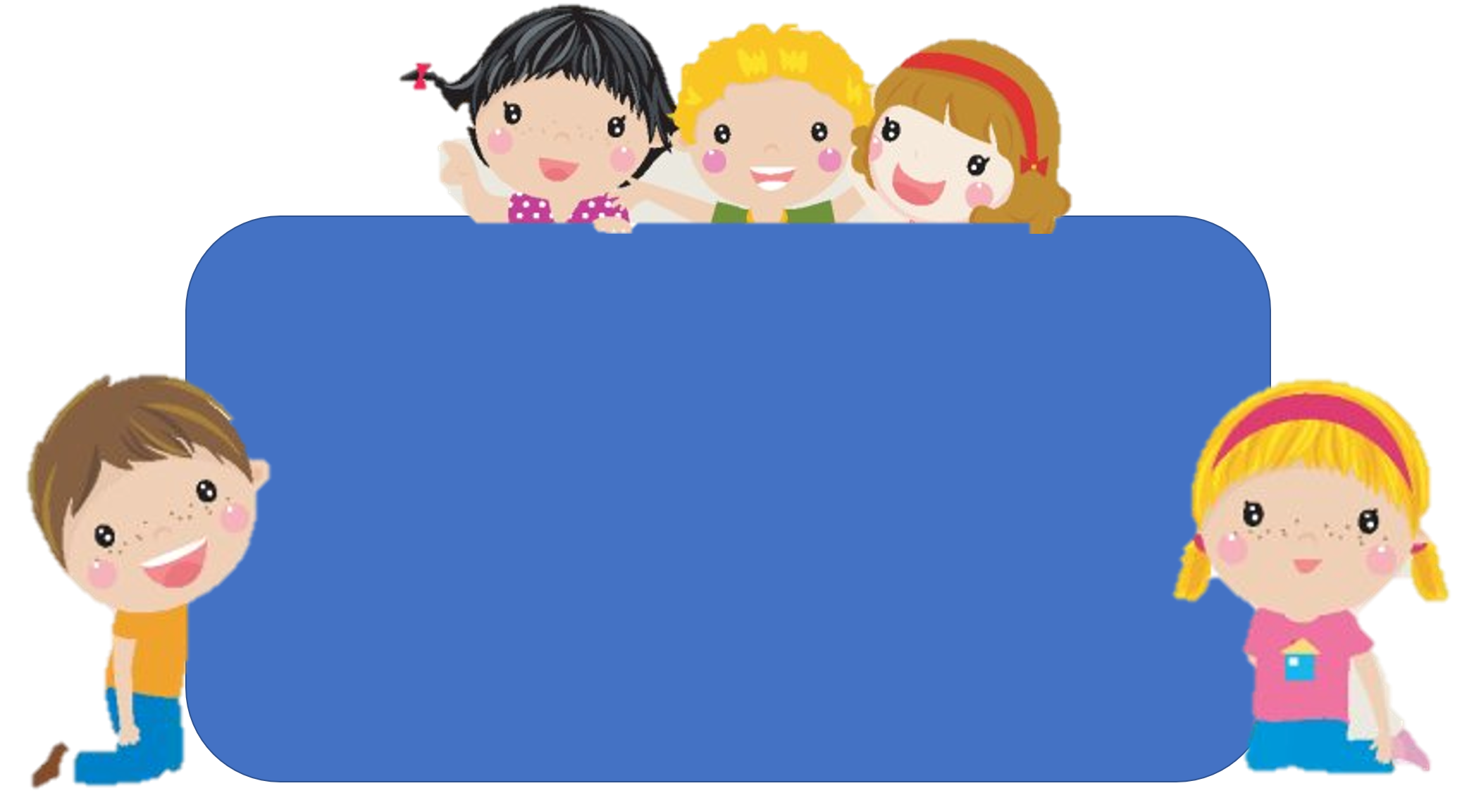 Để có thể làm tốt các bài tập trên em nhắn bạn điều gì?
Bài học hôm nay em biết thêm được điều gì?
Tạm biệt và hẹn gặp lại các em ở tiết học sau.